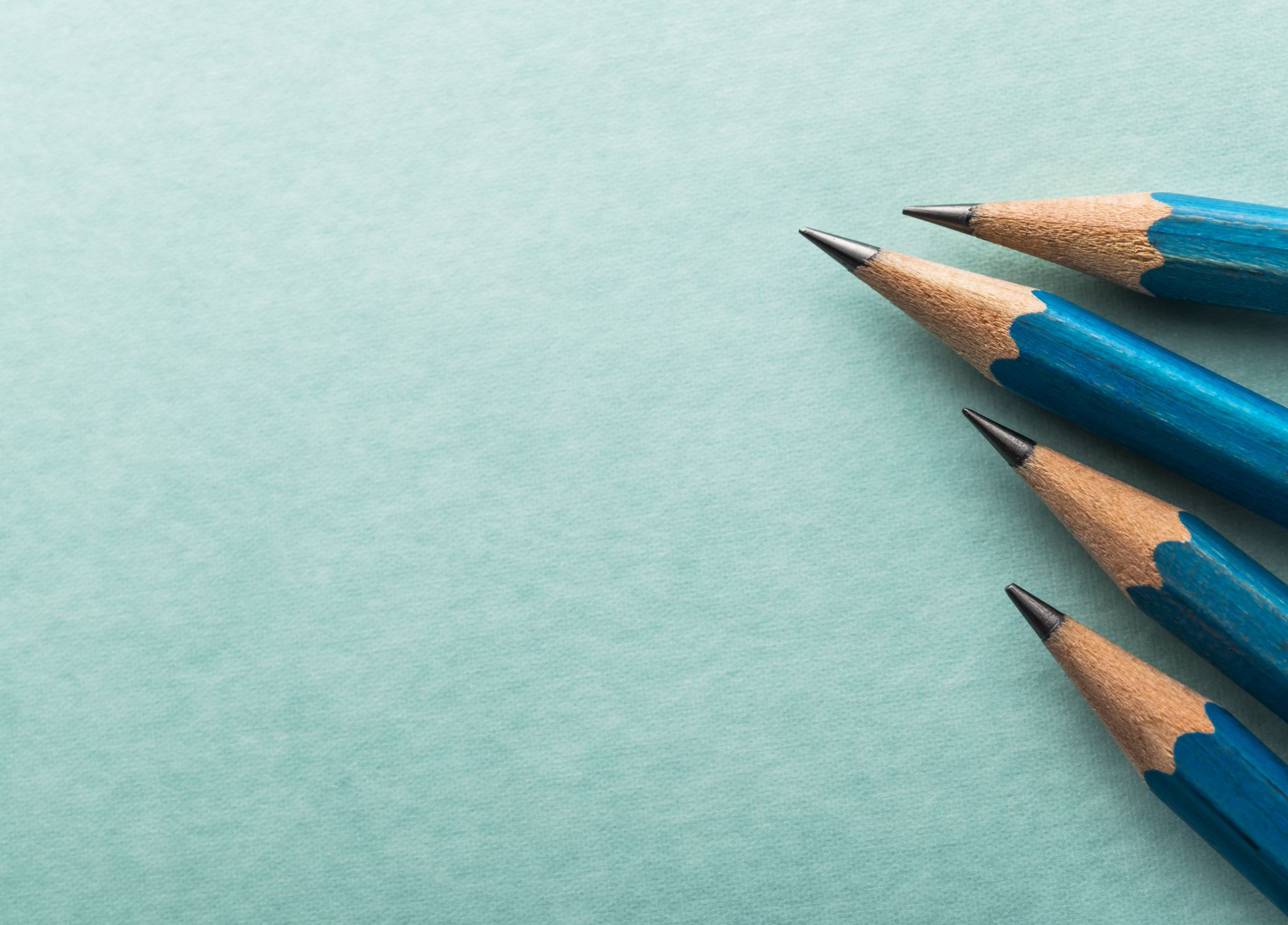 School Council
Freedom Park School
Thursday, October 7 @9:30am
Location: Virtual
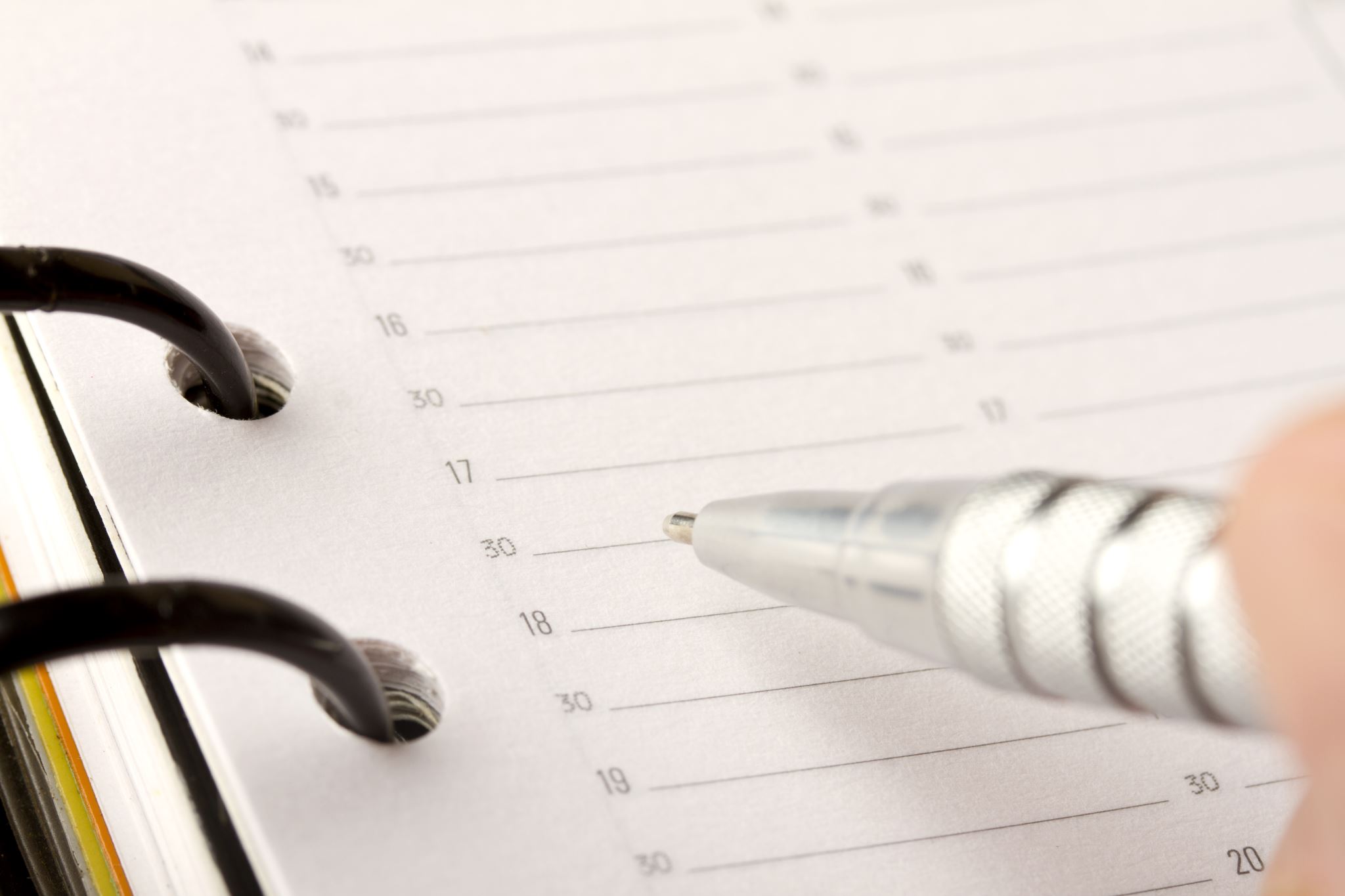 Approval of Agenda
Meeting Norms
Why were school councils included in education reform?
How can school councils make a difference?
What are the expectations for all school council members?
Elections
The school council shall specify in its bylaws the month in which elections are to be held and shall specify a  nomination and election process. O.C.G.A. § 20­2­86 (g)  
Officers shall be elected at the first  meeting following election of council members.
What is the term of school council members?
Two year terms or as specified in the council’s bylaws O.C.G.A. § 20­2­86 (e) 
Terms shall begin and end on the dates  specified in the council’s bylaws. O.C.G.A. § 20­2­  86
Vacancies
A member withdraws by submitting a written resignation to the council O.C.G.A. § 20­2­86 (c)  
An inactive member, as defined by the bylaws of the council, is removed by a majority vote  of the members of the council O.C.G.A. § 20­2­86 (c)  
A member no longer meets the specified  qualifications O
How is a vacancy filled?
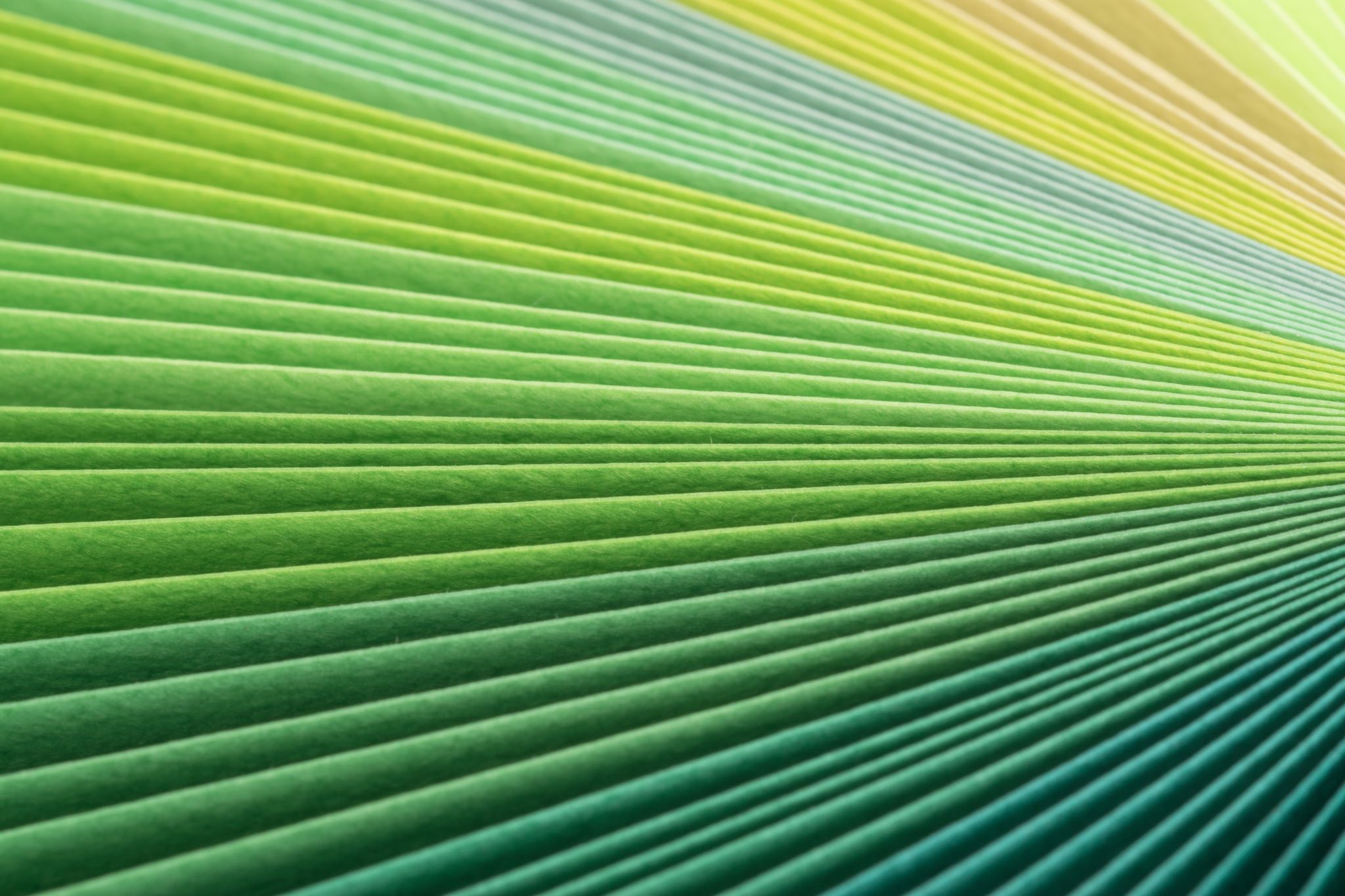 Officers of a School Council
Chairperson– Must be a parent member  
Vice chairperson 
Secretary  
The officers shall be elected at the first  meeting of the council after the election of  the council members.  
The term of office for the officers shall be  specified in the council bylaws.
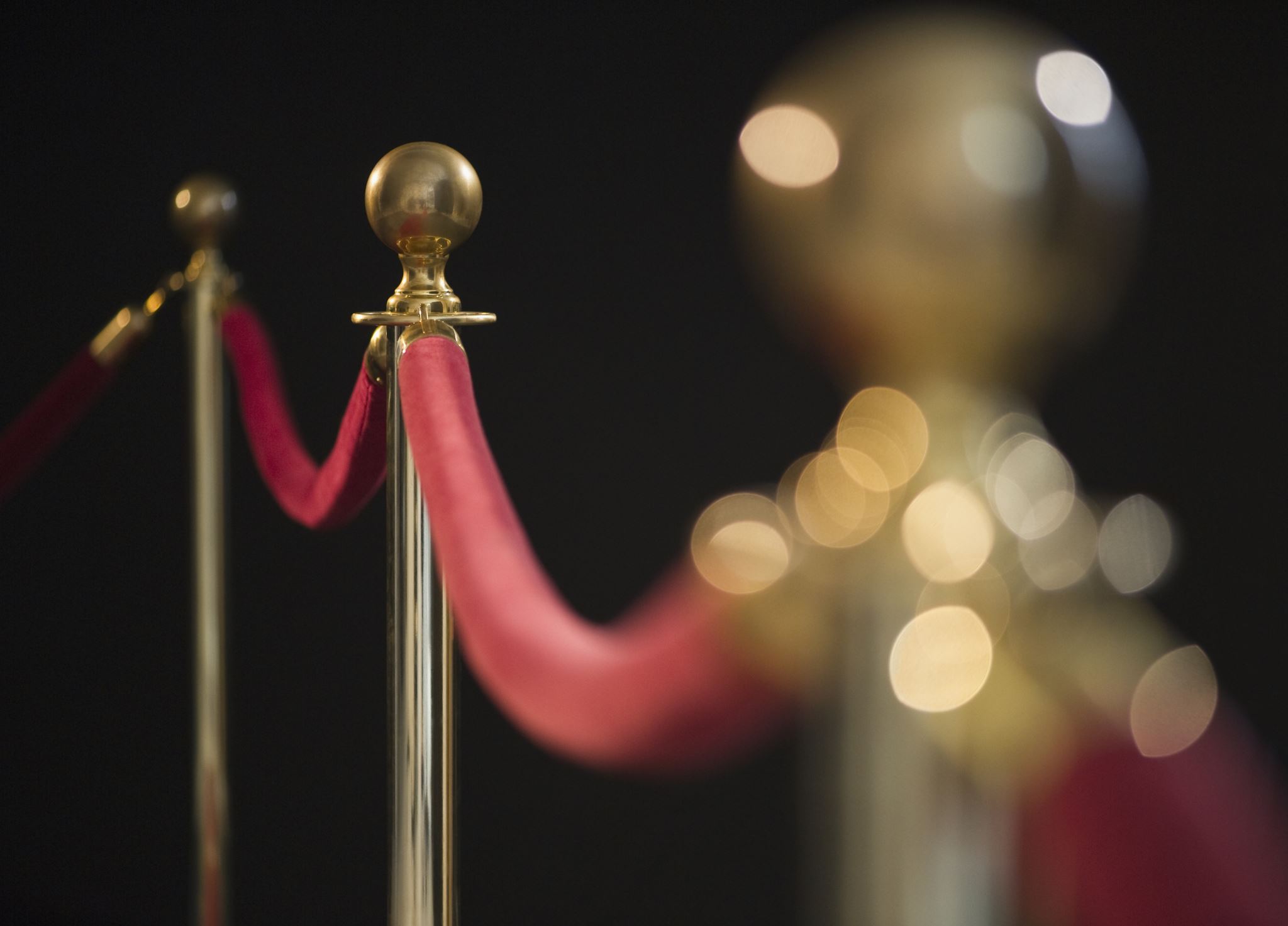 Nomination of Officers
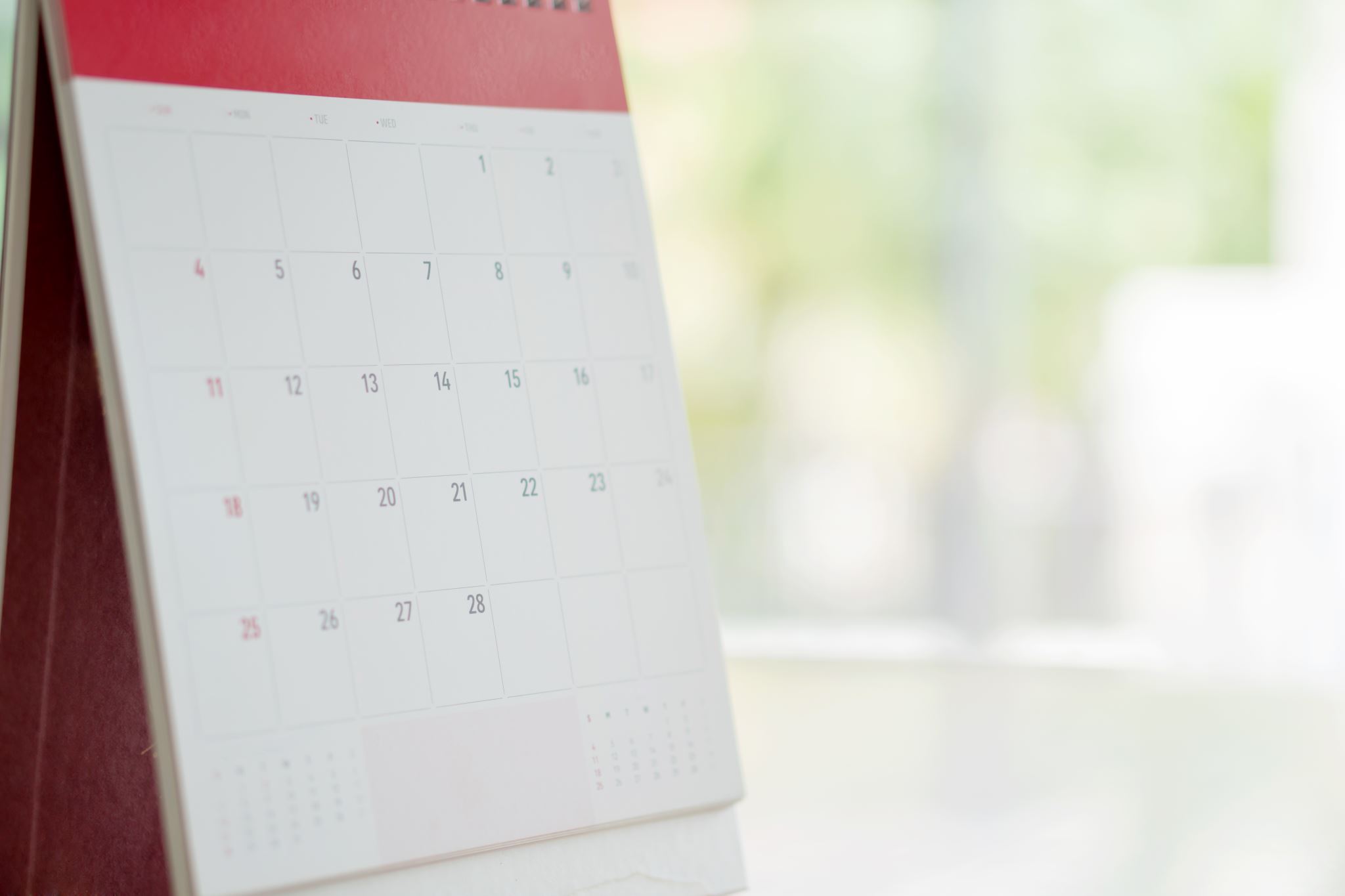 Upcoming Meetings
Thank You!
Ajournment